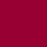 Amendments to the PCT Regulations as from 1 July 2014
Availability of the Written Opinion
Availability of the written opinion of the ISA as of the date of international publication
 The written opinion of the ISA and any informal comments submitted by the applicant are available on PATENTSCOPE in their original language as of the publication date
 The IPRP Chapter I and its translation will continue to be made available at 30 months from the priority date
Effective as from 1 July 2014 for international applications filed on or after that date
Mandatory Top-up Search during the Chapter II procedure
The IPEA is required to carry out a top-up search (Rule 66.1ter)
Aims at uncovering any prior art not available at the time when the ISR was established (patent applications which were published or became available to the IPEA on or after the date of establishment of the ISR but which have an earlier priority date)
Exceptions:
Only in respect of claims that are the subject of international preliminary examination 
Where a search would serve no useful purpose, e.g. where the IPEA considers that the documents cited in the ISR are sufficient to demonstrate lack of novelty of the entire subject matter 
Effective as from 1 July 2014 for applications in respect of which a demand for international preliminary examination is made on or after July 1, 2014